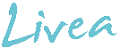 Kondisjonstrening
Uke 5
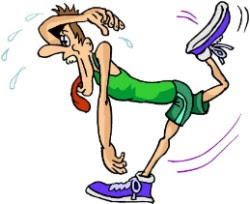 Hva er kondisjonstrening?
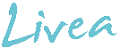 Aerob energifrigjøring
 (60-85% av maksimal hjertefrekvens)
Anaerob energifrigjøring
 (85-100% av maksimal hjertefrekvens)
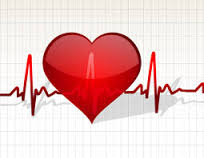 Fordeler med kondisjonstrening
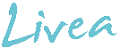 Slagvolum øker
Lungene jobber mer effektivt
Flere kapillærer
Mer utholdende muskulatur
Økt fett og karbohydratforbrenning
Kroppen fjerner melkesyre raskere
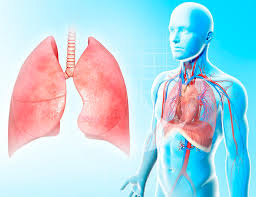 Hvordan trene kondisjonstrening?
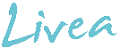 Utrente:
0,5 – 1 time per uke
Normal fysisk form:
2-3 økter a 20-30 min per uke
Intensitet- 80-85% av maksimal hjertefrekvens
Progresjon
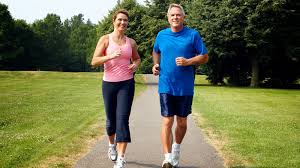 Ranger aktivitetene
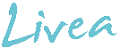 Fotball				
Håndball
Langrenn
Alpint
Rask gange
Jogging
Rask løping
Golf
Bordtennis
Hard aerobic
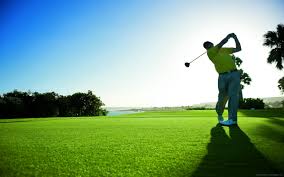